Dr. Chanh Kieu from Indiana University, who will be presenting on 'Tropical cyclone intensity forecast improvement: approaches and challenges'.
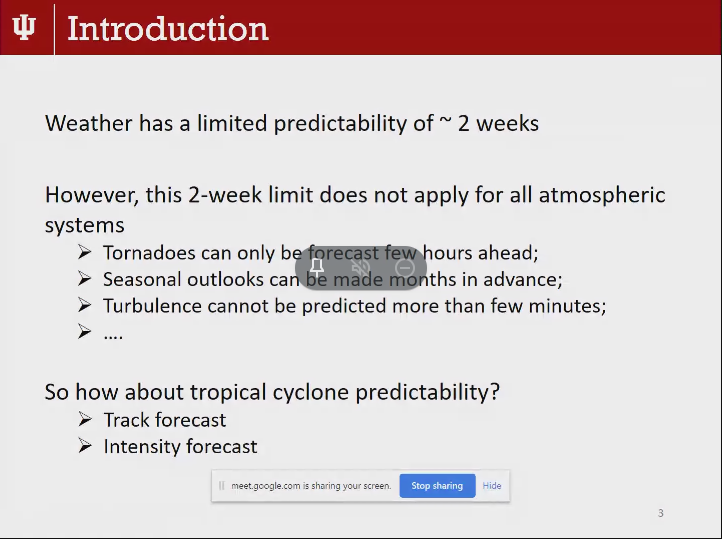 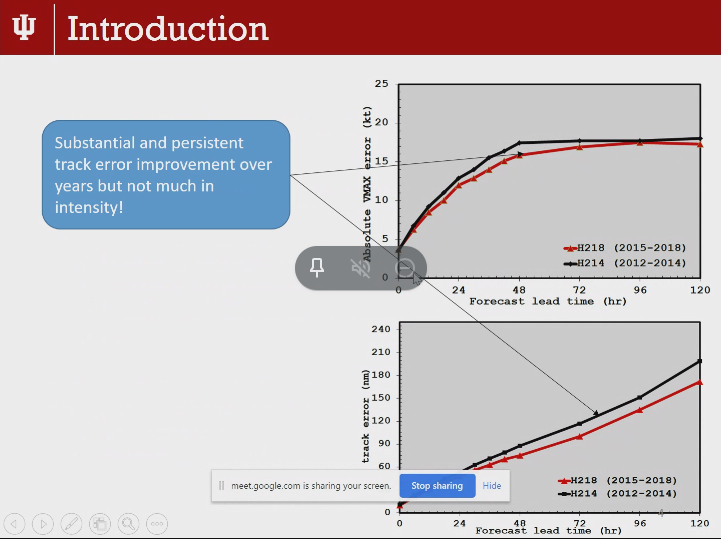 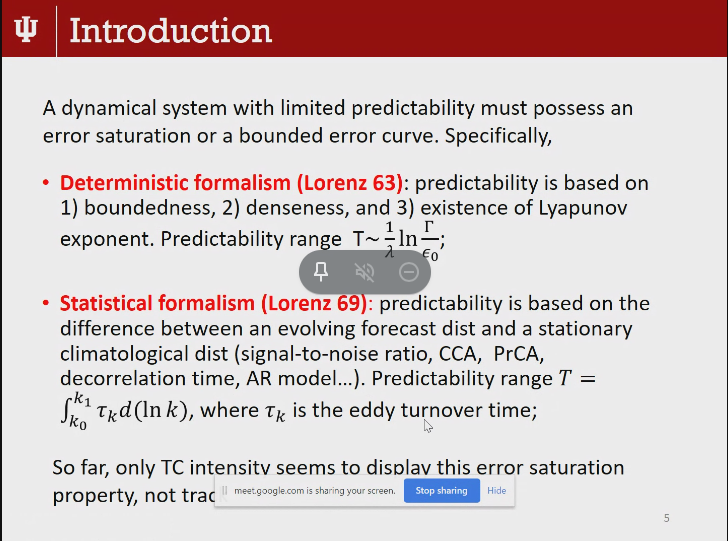 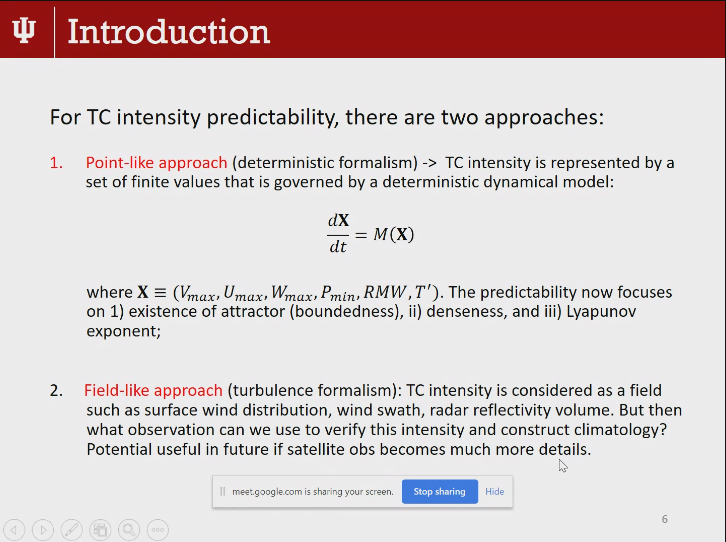 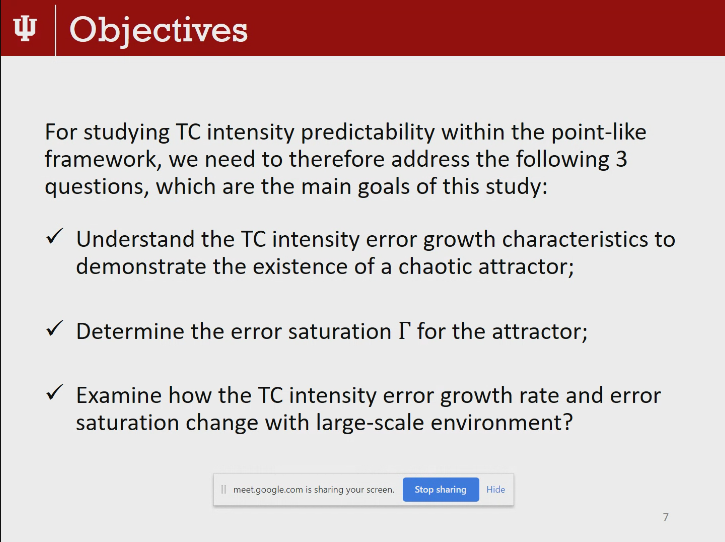 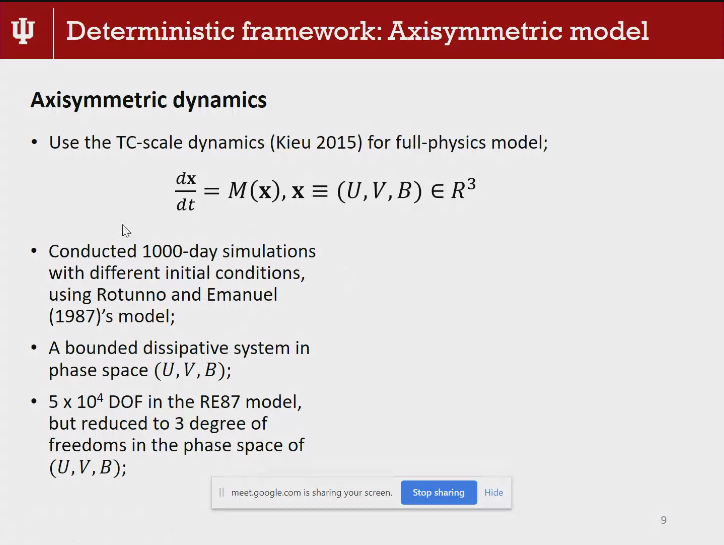 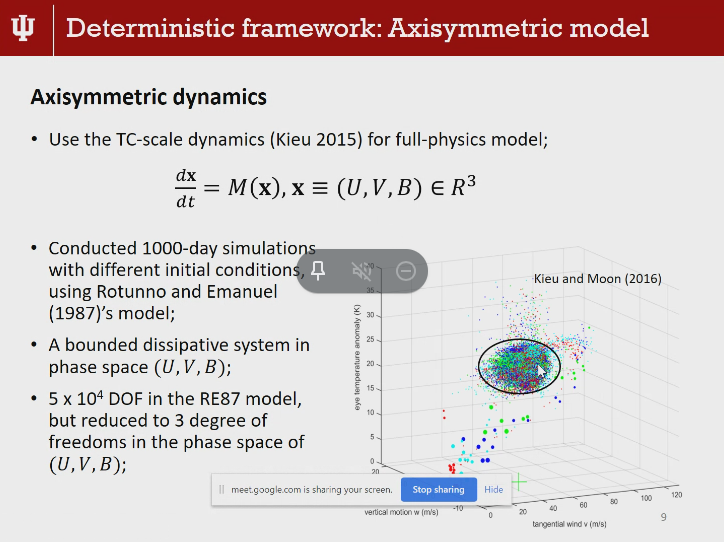 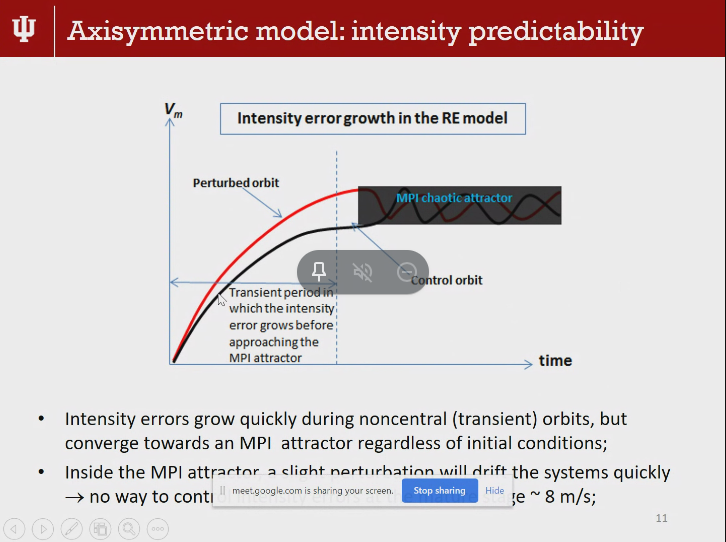 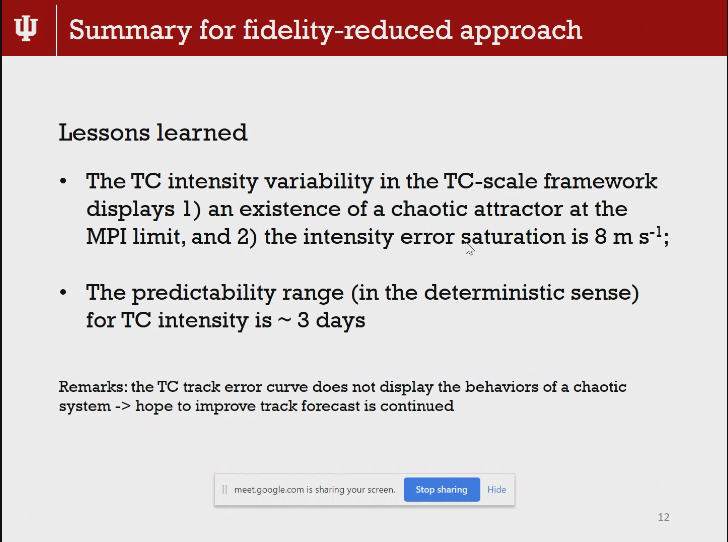 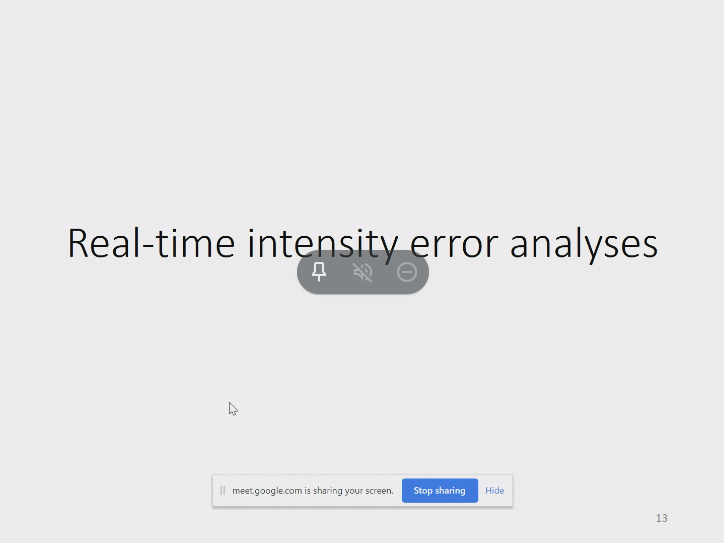 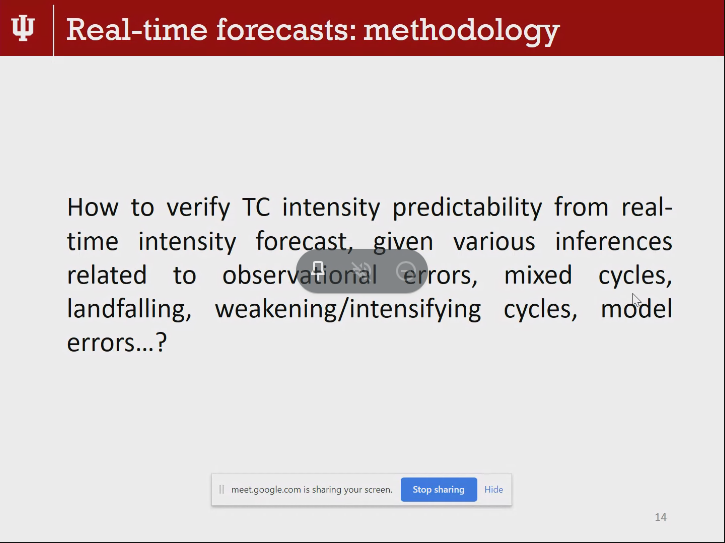 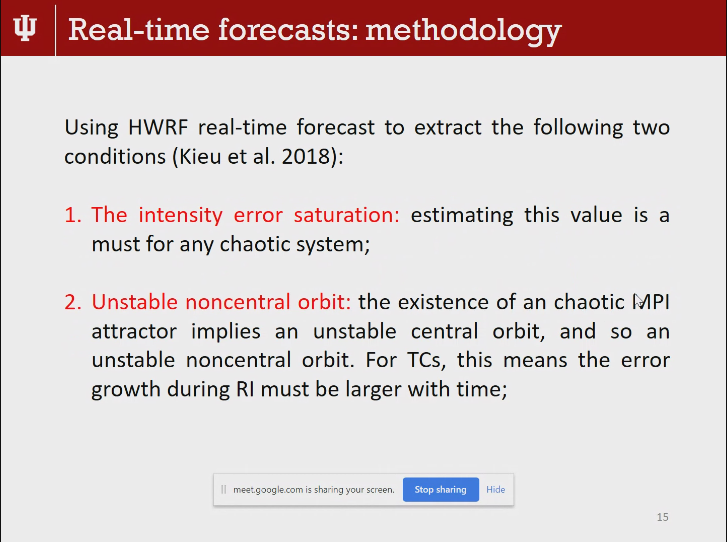 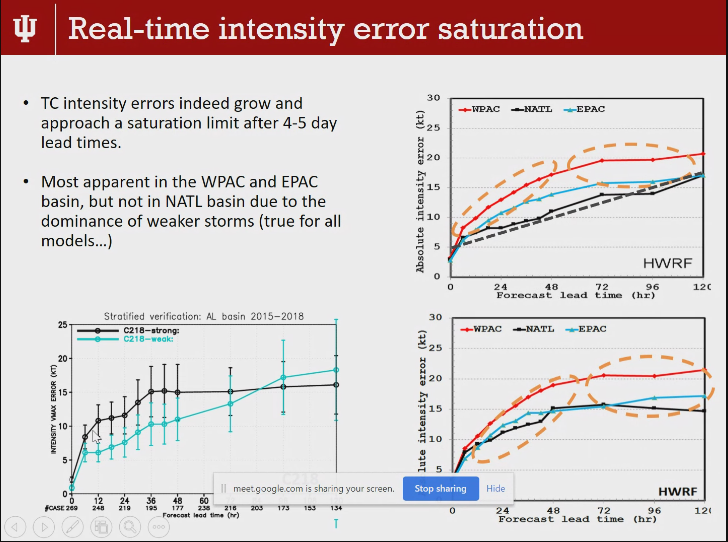 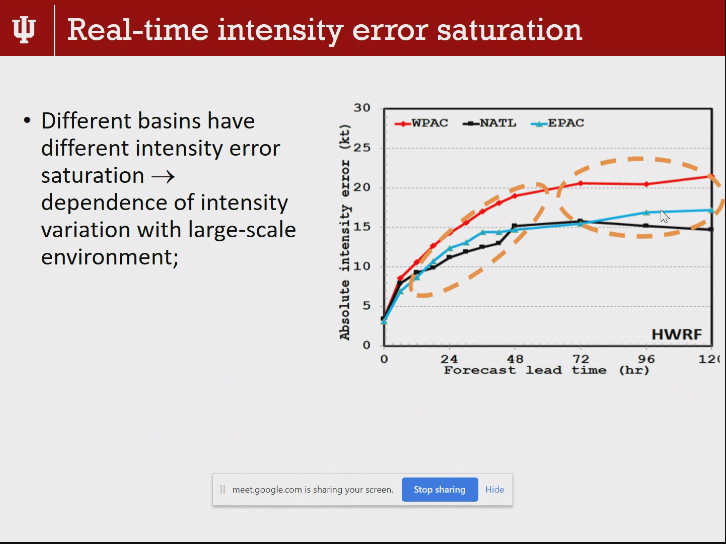 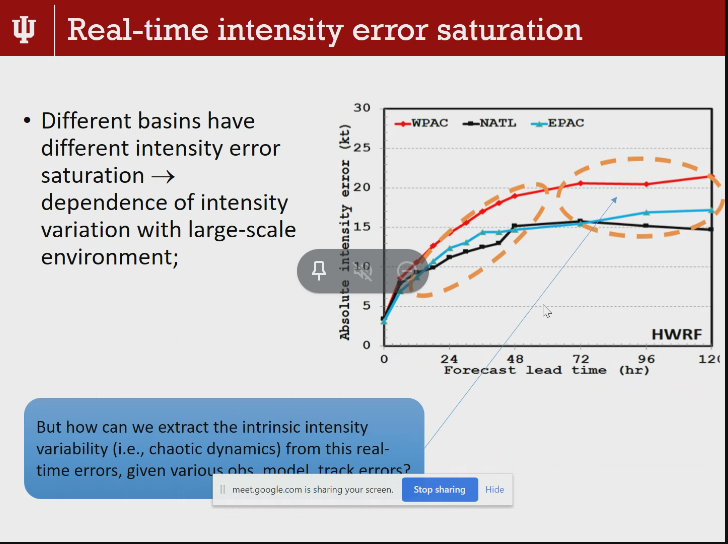 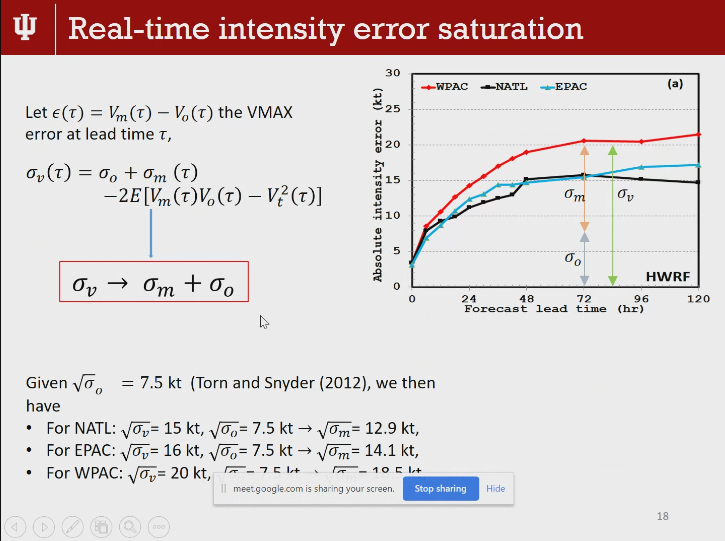 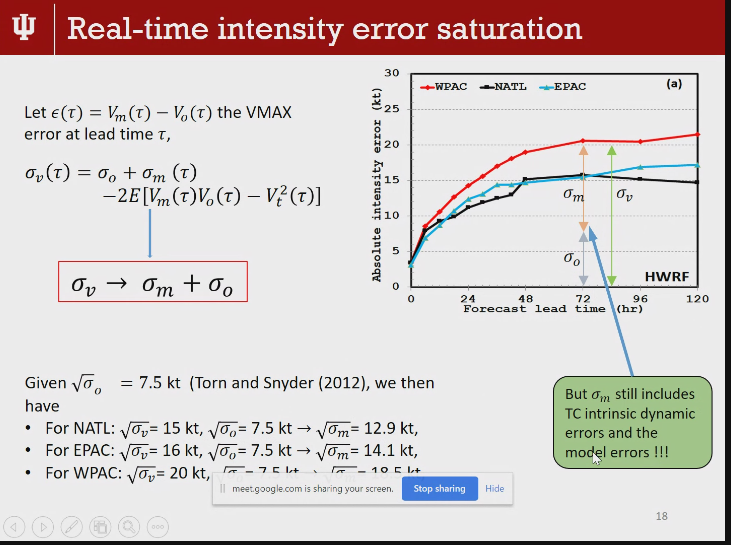 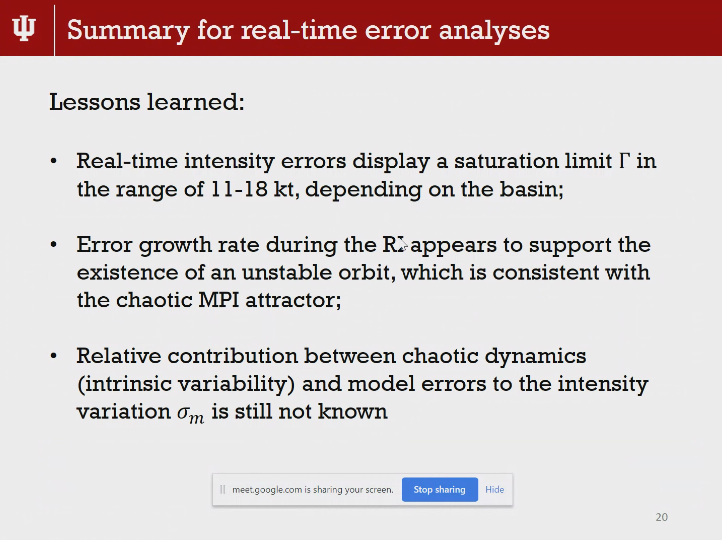 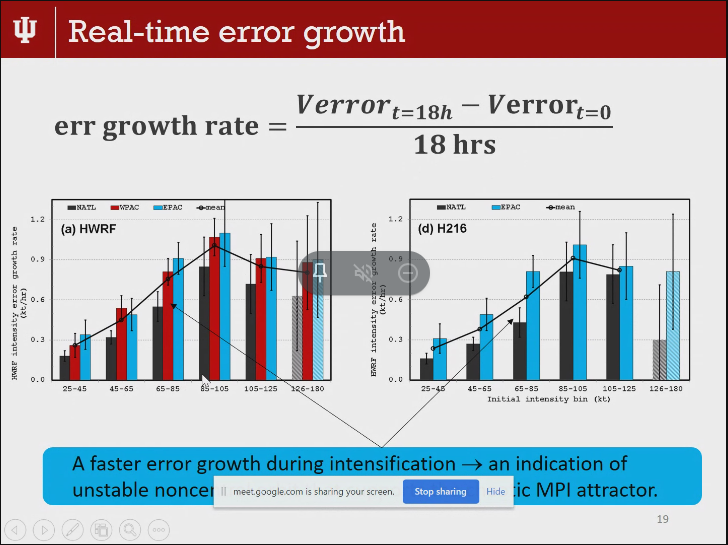 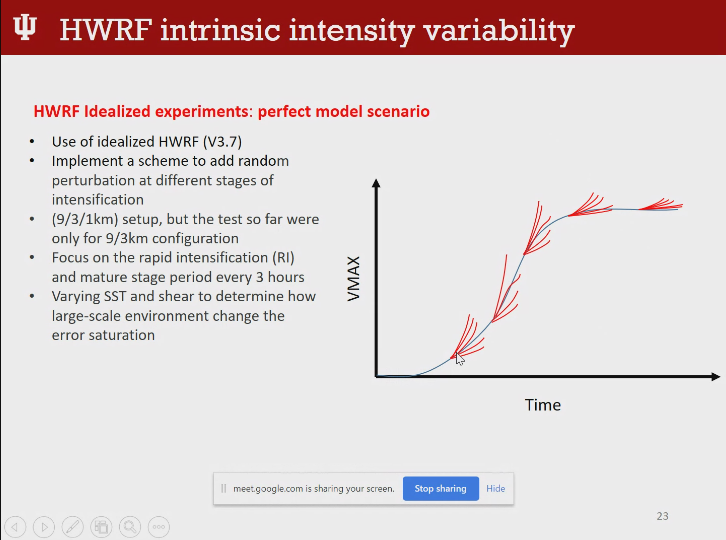 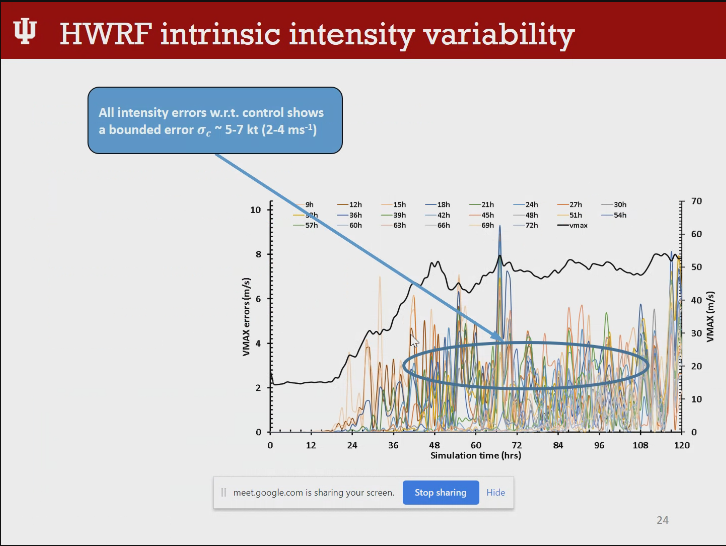 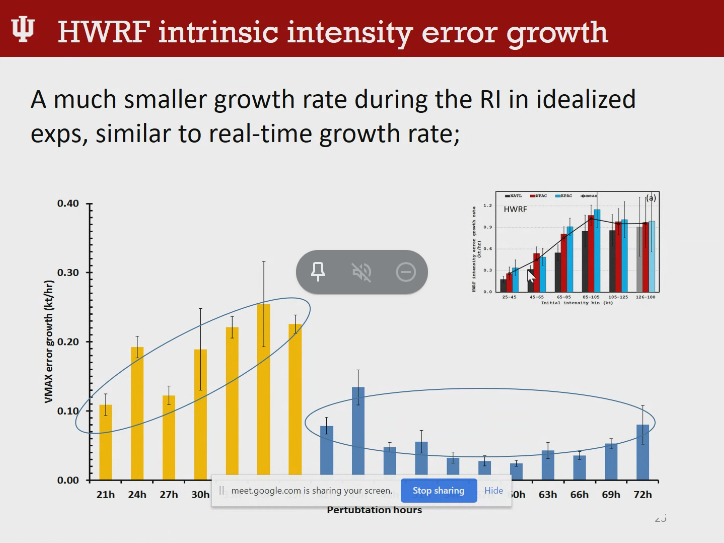 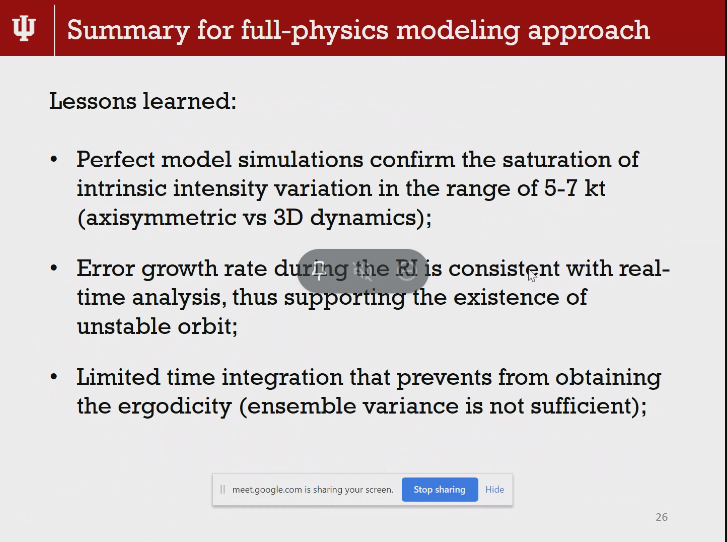 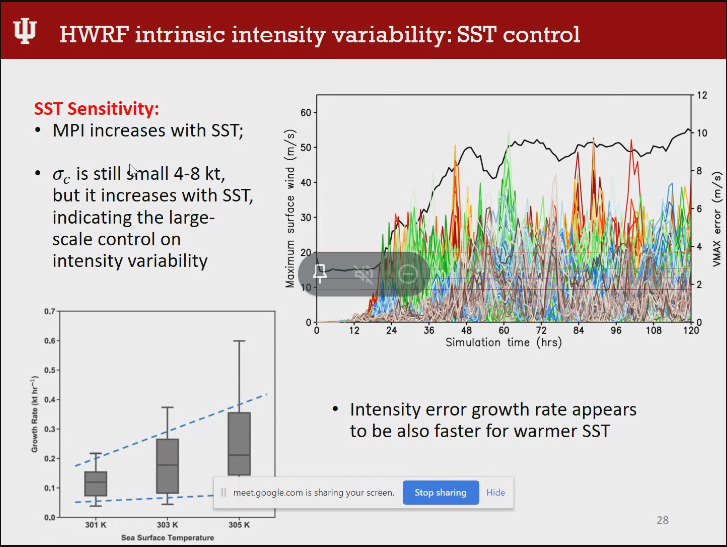 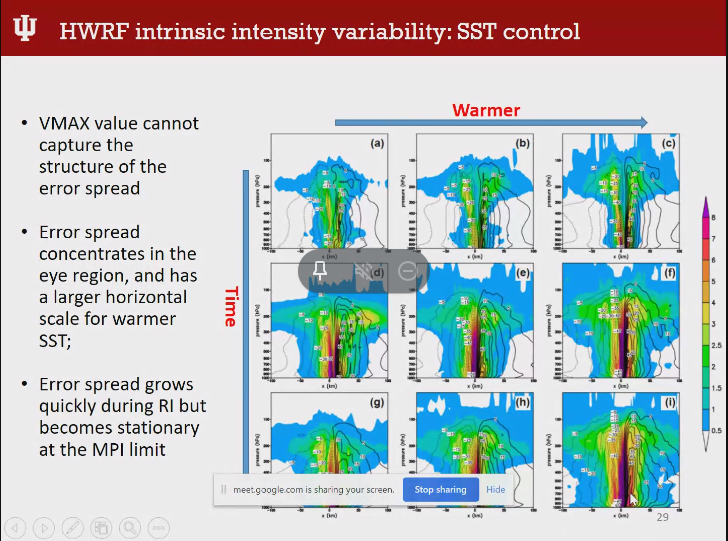 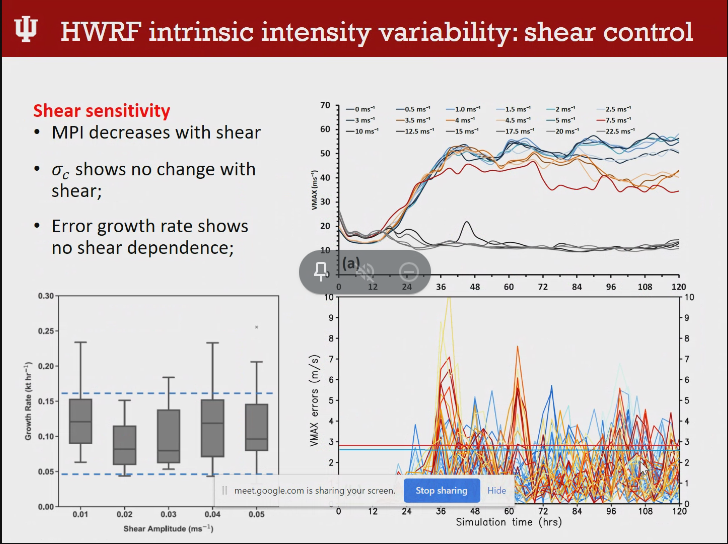 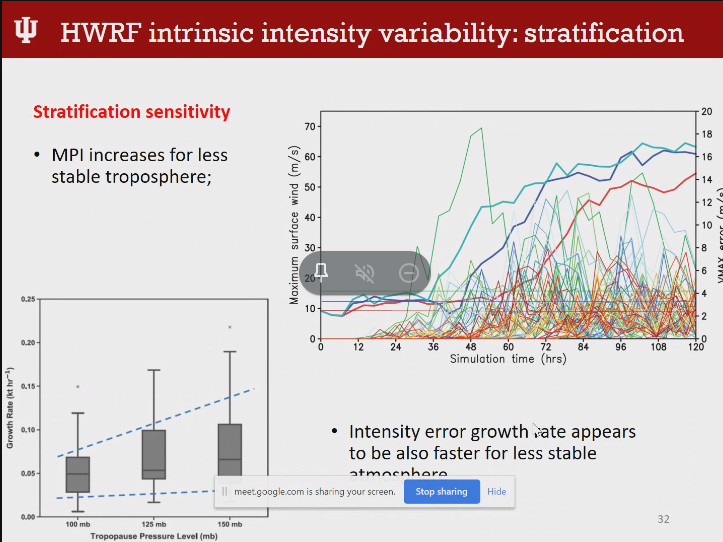 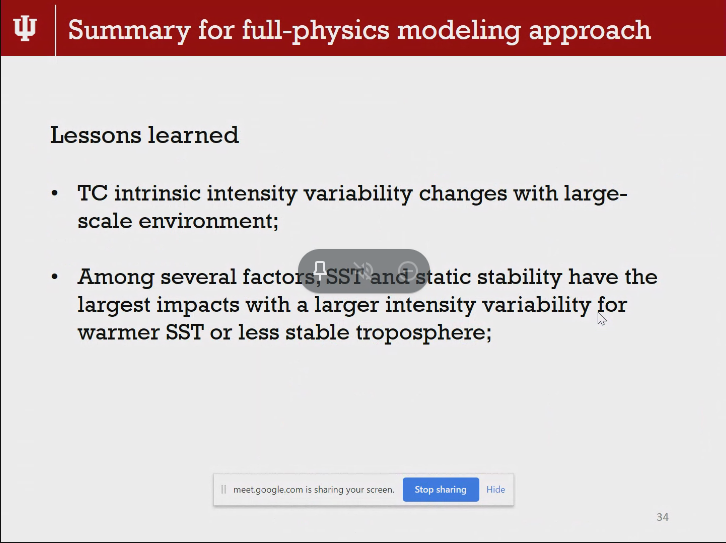 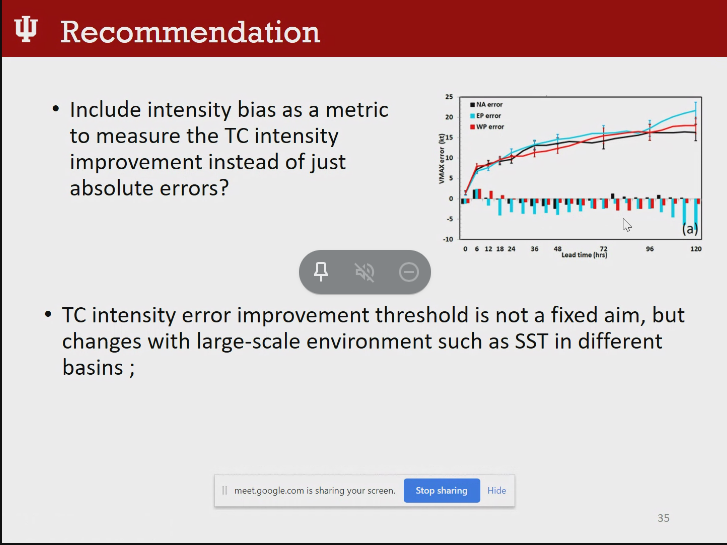 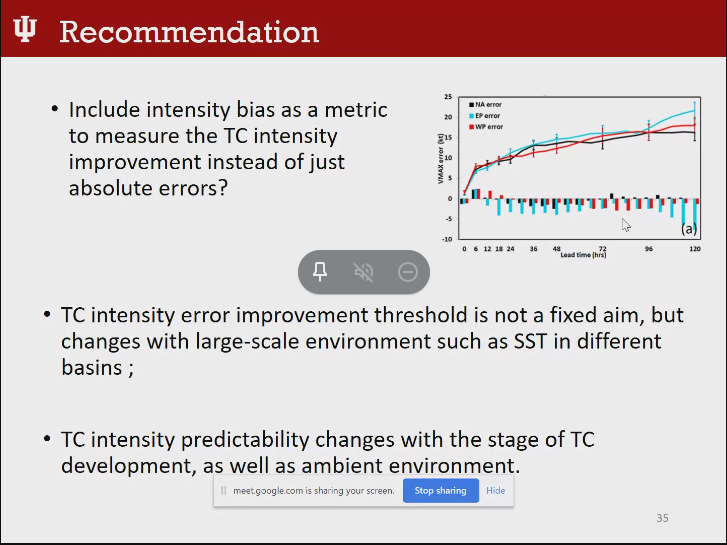 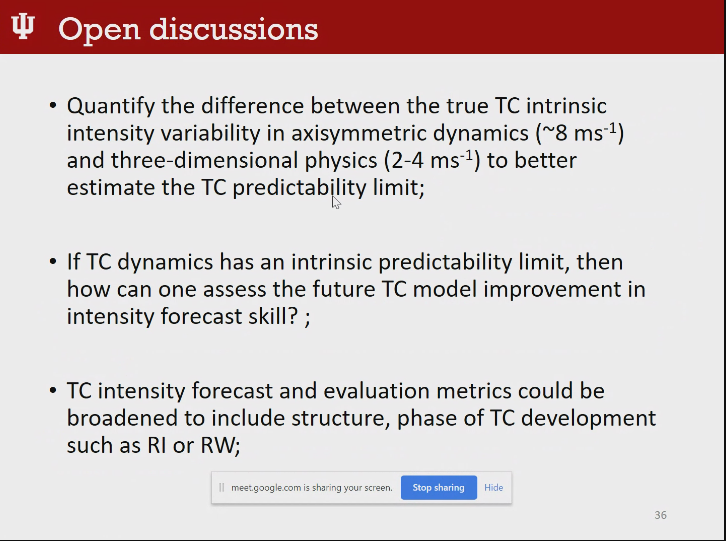